Let's Ride Back Better
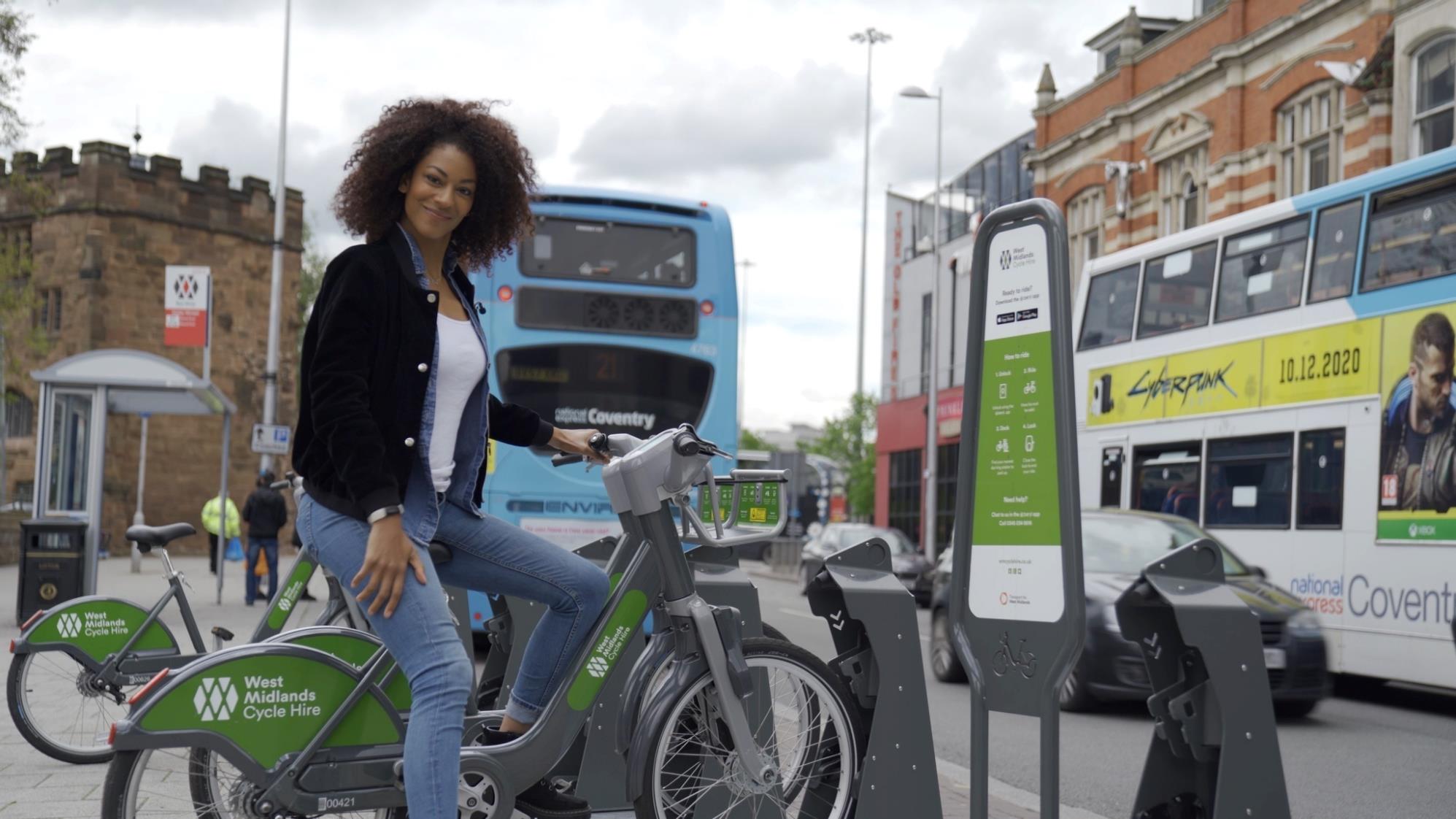 www.coventry.gov.uk/cycling
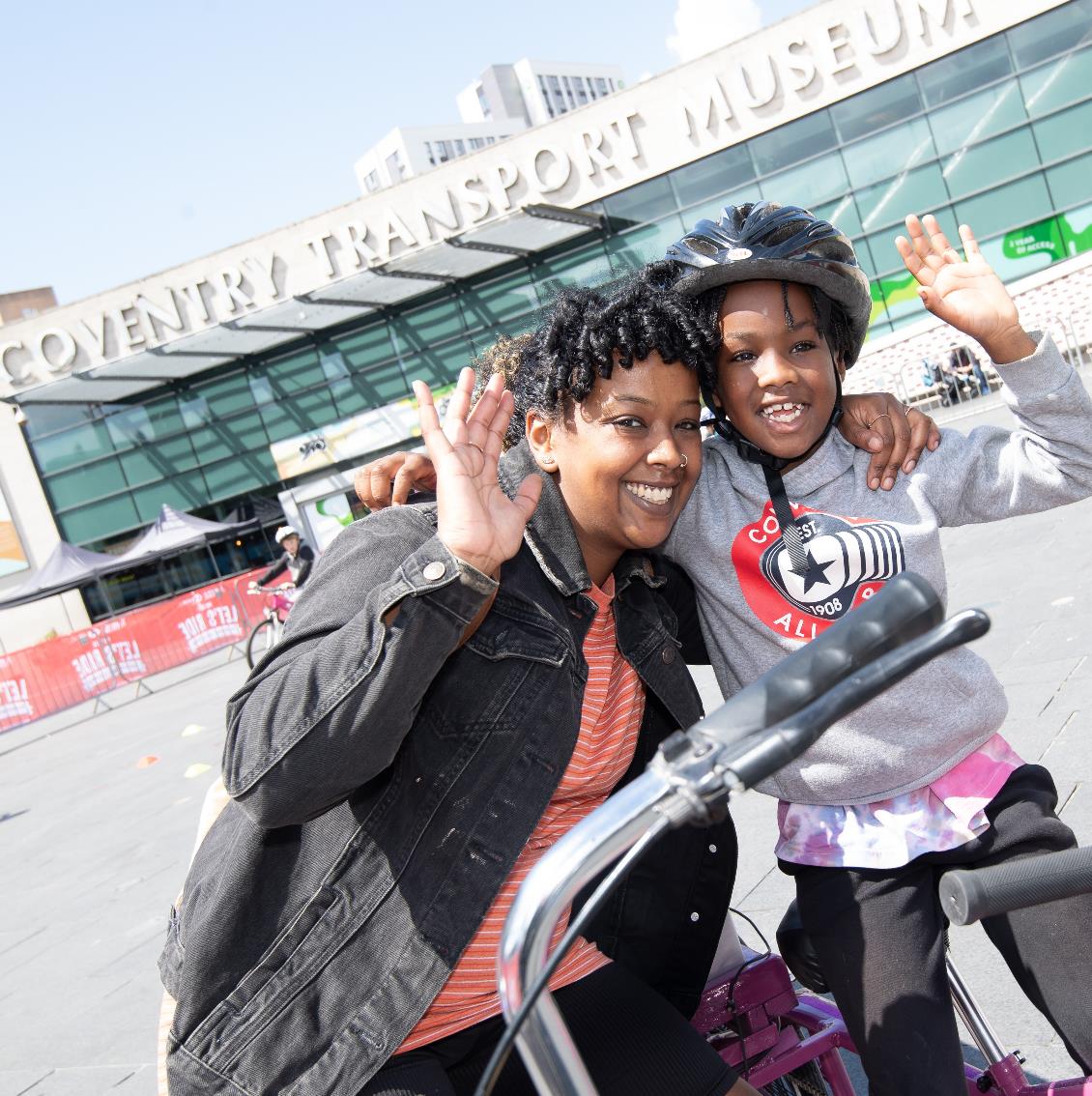 What are the health benefits of active travel?
greater fitness 
Improved mental health, 
lower risk of obesity, 
  heart disease 
  lung disease. 

Active travel reduces traffic congestion, itself amajor cause of air pollution.
www.gov.uk/government/publications/clean-air-strategy-2019
Health benefits of active travel:
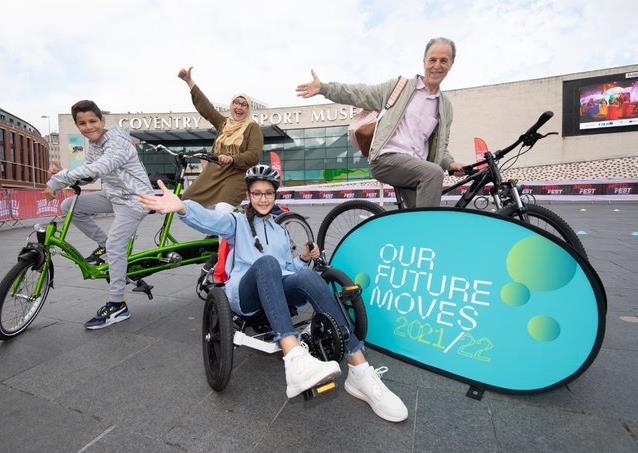 greater fitness 
Improved mental health, 
lower risk of obesity, heart disease and lung disease. 

Active travel reduces traffic congestion, itself amajor cause of air pollution.
www.gov.uk/government/publications/clean-air-strategy-2019
Investing in Infrastructure:Coundon Cycleway
2.75km segregated route to city centre
Priority at side roads
Traffic signal controlled crossings

Supporting activity
Bike Library
Cycle training for adults and children
Guided rides

Local Cycling & Walking Infrastructure Plan
Opportunity for employers and employees to input ideas
Promoting Cycling
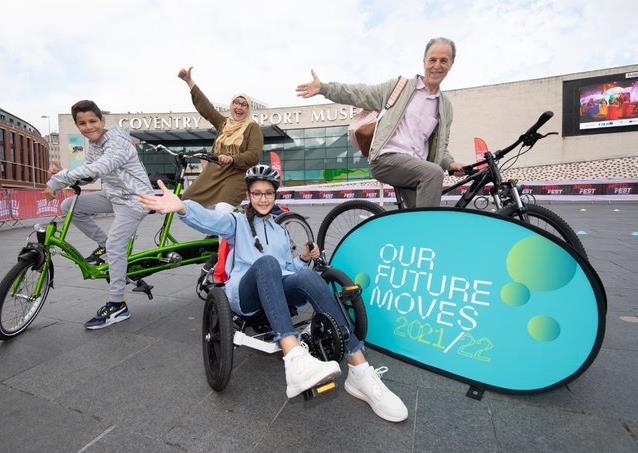 Free cycle training for adults and children
Cycle parking at public events
Event journey planner
Cycle parking as part of new developments
Guided rides
Major events….
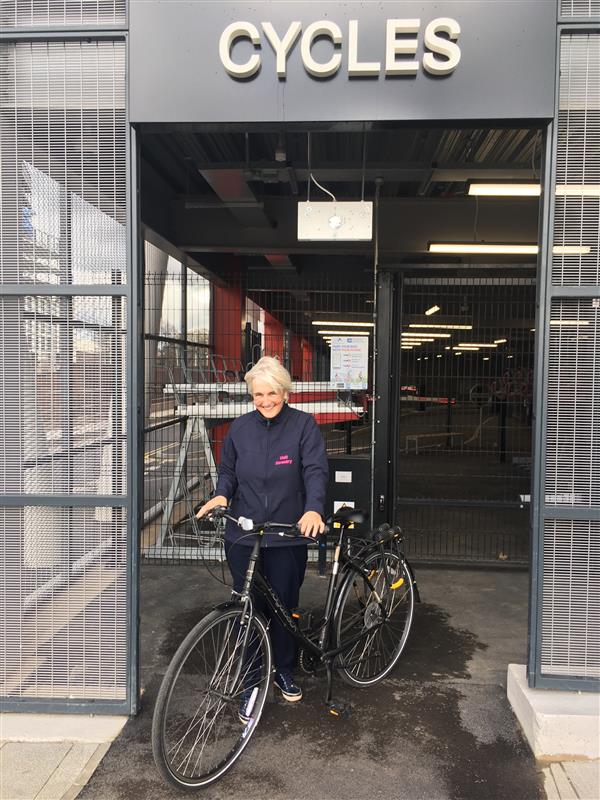 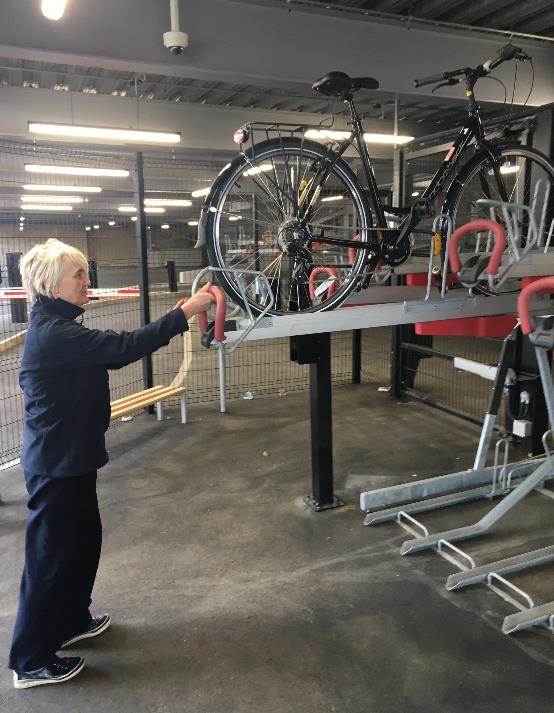 New Station Cycle Parking

Double decker racks

Cargo Bike Parking

Bike maintenance stand

Access via the Movatic App
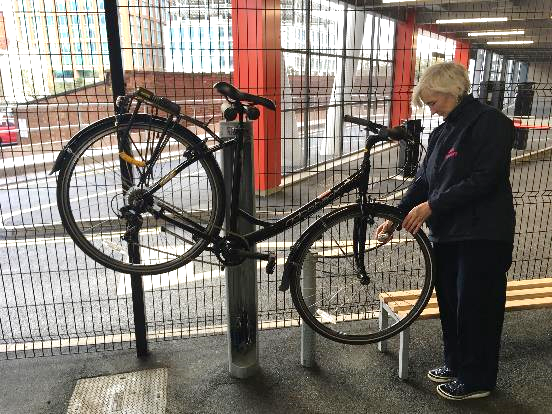 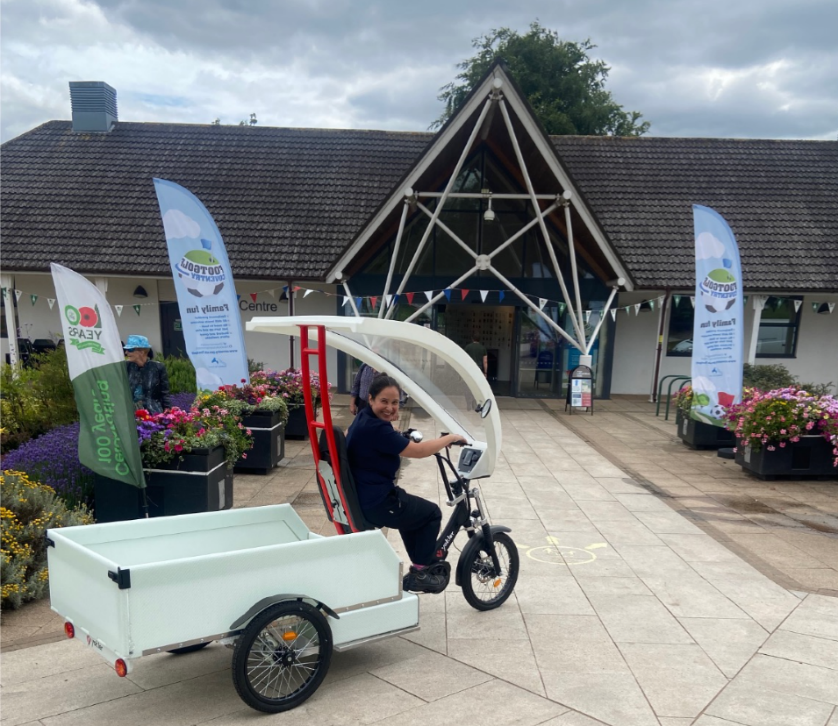 Electrifying Business Travel

E-cargo Trailer for grounds maintenance 

E-cargo Trike for catering deliveries

E-cargo Trike for leaflet distribution

E-cargo pick up for events
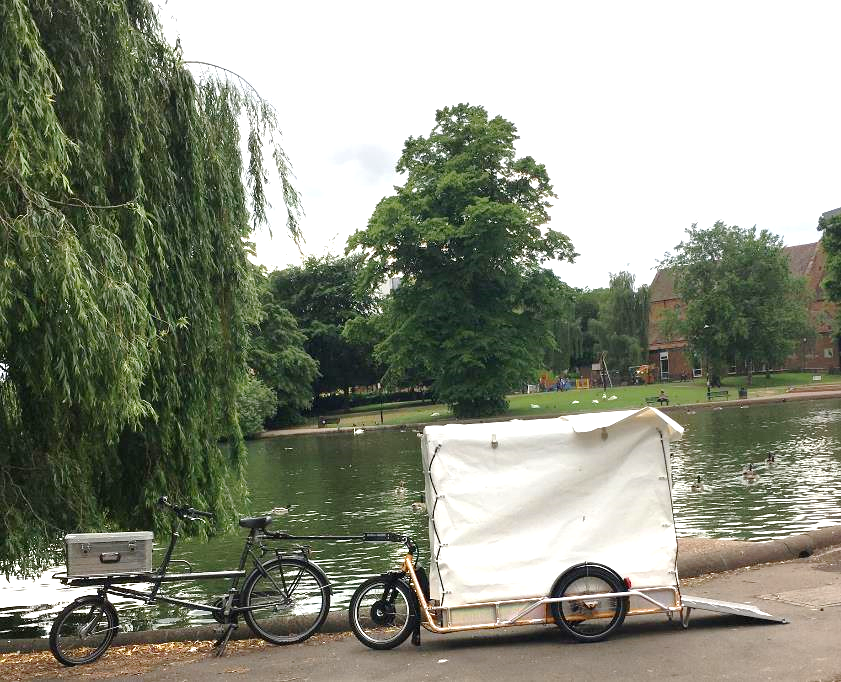 West Midlands Cycle Hire
Pedal bikes and E-bikes made by Pashley in Stratford
Scheme is most popular in Coventry
Why?
Compact, relatively flat city
Young population and lots of residents in the city centre
High density of docks
Competitive prices from 5p/minute
2 rides free every day during Commonwealth Games
Supporting Coventry Employers

New 6km Binley cycleway to Binley Business Park and University Hospital under construction 

Travel planning support

Dr Bikes

Cycle Training

Grants for Coventry businesses to provide cycle facilities for staff
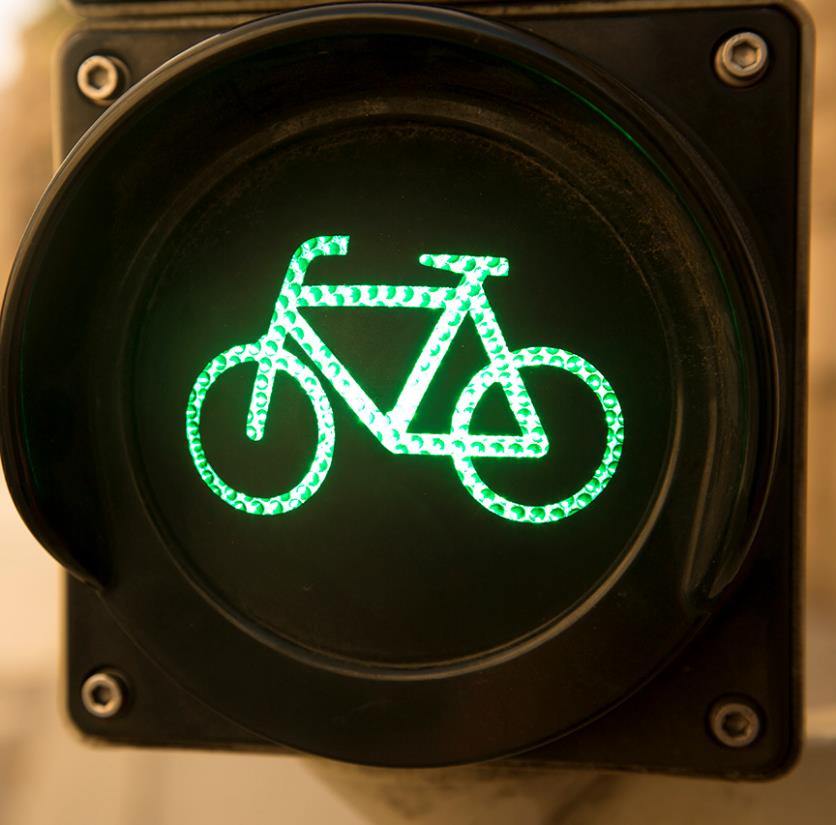 www.coventry.gov.uk/cycling
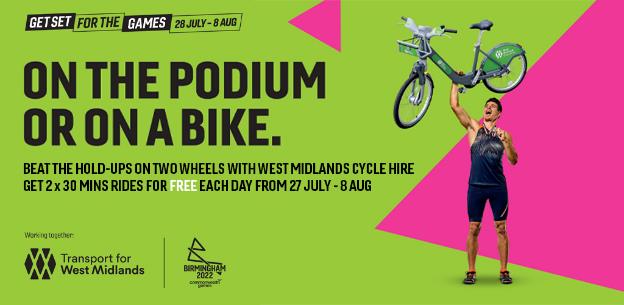 Actions:


Try West Midlands Cycle Hire for free during Commonwealth Games
www.wmcyclehire.co.uk


Staff in certain wards in West Midlands can apply for more free minutes 
www.tfwm.org.uk/c4ecyclehire 


Coventry Businesses to apply for a cycling facilities grant
Contact bryn.lewis@coventry.gov.uk


Sign up for the Coventry Cycle Newsletter for upcoming training & events
www.coventry.gov.uk/cycling
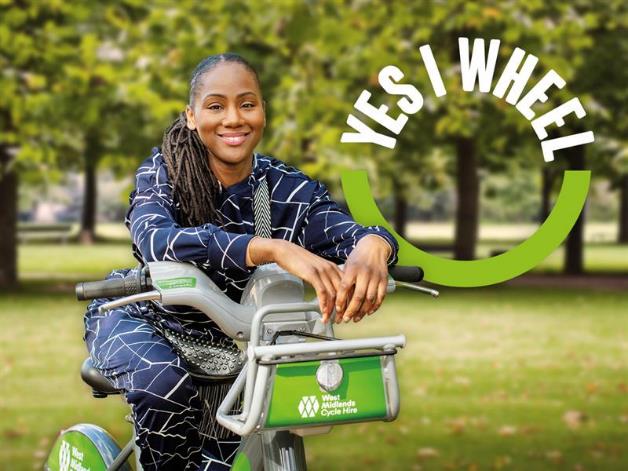 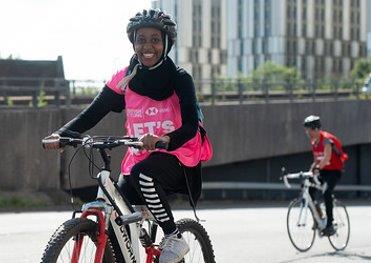 www.coventry.gov.uk/cycling